MEMBERSHIP MATTERS
Virginia Ready Mixed Concrete Association Meeting
Ric Suzio
NRMCA Immediate Past Chairman
[Speaker Notes: Thank you for inviting me to speak with you about the benefits of belonging to the National Ready Mixed Concrete Association – the ONLY national trade association representing your interests as a ready mixed concrete producer.

My name is Ric Suzio. I am president of the L. Suzio Concrete Company in Meriden, CT and the immediate past chairman of the National Ready Mixed Concrete Association. Like many of you perhaps, my company is a small, family owned business that struggles with all of the complexities of operating in today’s business environment. The benefits we get from our NRMCA membership make it easier to run our business, stay up-to-date on federal regulations and educate our workforce, just to name a few. 

As a member of several trade associations, I can honestly say that by far, NRMCA returns the most on our investment of any other association investments we make.

I know we have quite a few NRMCA members in the group and I want to thank you and your companies for your continuing support. I hope you’ll come away a few new ideas about to take advantage of all of the benefits of belonging. For the non-members in the group – I hope you’ll learn about how NRMCA is making a difference in the industry and how your company can become a part of this great organization.]
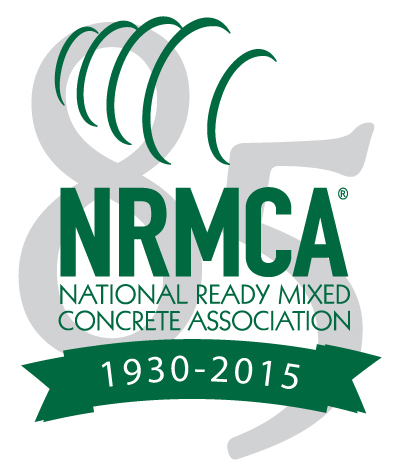 [Speaker Notes: This year, NRMCA is celebrating 85 years of service to the industry! And over the course of time, NRMCA has proven to be a great partner to producers, state associations and other construction materials  associations with the goal of making ready mixed concrete the construction material of choice!]
The Benefits of Belonging
Educating Our Industry
Regulatory Compliance Guidance   	& Advocacy
Design Assistance Program 
Industry Benchmarking
[Speaker Notes: Since our time here is limited, I thought I would focus on the four benefits that members tell us are most important to them. For a more comprehensive overview of all of the work NRMCA does on behalf of the industry, I invite you to read through the 2014 NRMCA President’s Report at your seat.]
The Benefits of Belonging
Educating Our Industry
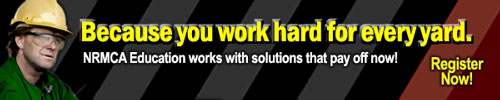 [Speaker Notes: In the most recent satisfaction survey, NRMCA members named access to quality, affordable education as one of the top reasons for their membership. With over 3,000 industry participants last year, NRMCA’s education program is a leader in training the industry’s workforce at all levels – from drivers to sales professionals, from plant operators to environmental personnel.]
The Benefits of Belonging
Educating Our Industry
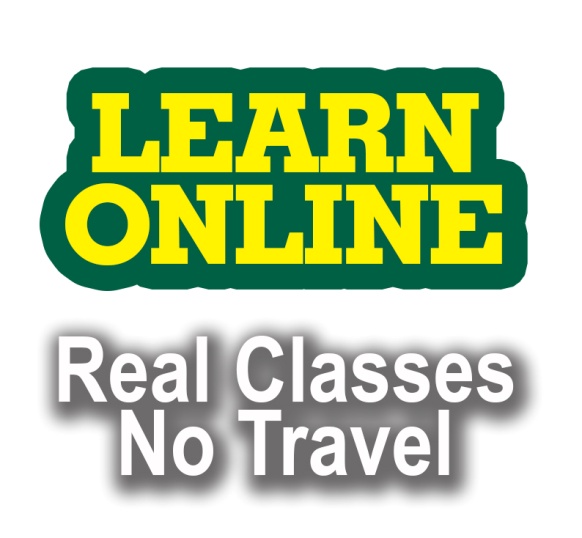 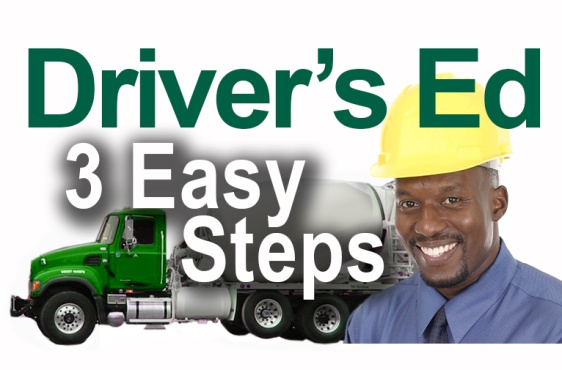 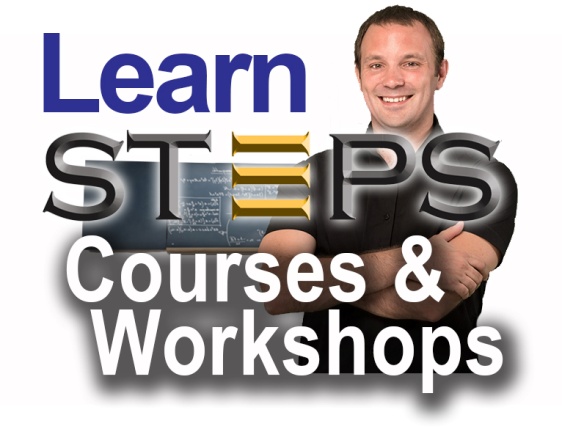 [Speaker Notes: NRMCA believes an educated workforce is essential to our mission of advancing the ready mixed concrete industry. In 2014 NRMCA hosted more than 25,000 hours of educational instruction through almost 100 different offerings.  Only a small number of these offerings were traditional face-to-face, instructor-led classes. The vast majority of NRMCA’s educational opportunities are on-line classes and webinars.]
The Benefits of Belonging
Educating Our Industry
Concrete Delivery Professional (CDP)Online
NRMCA Safety Certification Online
Pay-Per-View Videos
Dispatcher Training Online
Concrete Durability Course Online
[Speaker Notes: NRMCA recognizes that pulling your personnel away from the plant is both difficult and expensive. That’s why we have worked hard to expand online learning opportunities for the industry. While maintaining the quality and depth of expertise NRMCA is known for, these online courses help members raise the professional bar for their employees and saves them time and money.

2 out of 3 NRMCA online classes cost members less than $100 – and almost 1/3 of them are free to members! As a matter of fact, on average, NRMCA classes cost less than half of the national average for professional training. There is no better education investment in the industry.

Many of these classes, like CDP and the online safety course have benchmarking tools built right in so you can track your employees’ progress and build an educational program that meets your company’s specific needs.]
NEW! Online Safety Series
[Speaker Notes: NRMCA’s online safety series is a great example of how NRMCA is delivering great education to the industry through affordable and accessible means. Through generous funding from the RMC Research & Education Foundation, we’re very excited to be expanding our Online Safety Series this year. 

The Safety Series is a library of publications and training resources to help the ready mixed concrete industry meet their safety needs and comply with regulations on the federal level. The goal of each publication is to increase safety awareness while reducing injuries and violations. What’s unique about the library is that it is written by ready mixed concrete safety professionals for ready mixed concrete professionals who understand how a safety concept is specifically applied to a task. 

The online lessons are available 24 hours a day, seven days a week, and can be viewed on any computer, be it at work or home. The series contains an assessment tool to measure learning as preferred by OSHA as well as other regulatory agencies and insurance carriers. The online version also includes an automatic recordkeeping system that tracks proof of training by name-title-date.]
The Benefits of Belonging
Educating Our Industry
Mandatory Actions & Compliance
Safety, plant operations, environmental, TRI Reporting, hours of service, etc.
Increasing Producer Profitability
CDP, Improving Concrete Quality, Sales Training, etc.
Teambuilding through Individual Employee Engagement
Developing Industry Leaders, STEPS, etc.
[Speaker Notes: Broadly speaking, NRMCA classes are themed in three areas:  content that relates to (1) mandatory actions and compliance, (2) increasing profitability through performance, and (3) building career engagement versus job execution. 

All in all, NRMCA is THE resource to turn to for affordable, industry-specific training that will help your company build an educated, motivated workforce to help your company achieve its goals.

As I said in the beginning, check out the President’s Report at your seat where you can get a much fuller view on all the NRMCA educational opportunities available to the industry.]
Driver Recruitment & Retention
[Speaker Notes: NRMCA’s education activities don’t stop at traditional training and coursework. NRMCA’s education department is also looking for solutions to the problems facing the industry today. 

Driver retention and recruitment is a challenge to many of us in the industry. In response to our members’ needs NRMCA is currently conducting a survey to catalog industry recruitment and retention strategies with the goal of designing materials and strategies to help the industry recruit the best drivers and keep them engaged and committed to the industry in the long-term. 

If your company is a member of NRMCA, I encourage your to participate in this survey so that as an industry we can address  this vital issue. You can access the survey through the NRMCA website at www.nrmca.org.]
The Benefits of Belonging
Regulatory Compliance Guidance & Advocacy
NRMCA is the only national trade association working on your behalf in front of national regulators like EPA, OSHA, FMCSA!
[Speaker Notes: When we ask our members what the most impactful and important benefit of belonging to NRMCA  is they consistently tell us it’s the association’s work on regulatory compliance and the advice and guidance NRMCA provides.

As I mentioned earlier, NRMCA is the ONLY national trade association representing the ready mixed concrete industry’s interests in front of federal regulators – EPA, OSHA, FMCSA.

And we have a track record to be proud of!]
The Benefits of Belonging
Regulatory Compliance Guidance & Advocacy
Wins!
Hours of Service – 30-minute Break Rule
Hours of Service – 34-hour Restart
Fly Ash
[Speaker Notes: NRMCA secured much need clarity on several issues concerning hours of service rules:

Through a concerted effort, including multiple meetings with FMCSA, NRMCA secured new guidance on the 30 minute break rule that is favorable to the industry. The new guidelines succeed in exempting 95% of the industry from having to take the 30 minute break.

In late December, NRMCA secured suspension of the two restrictions that had been placed on the use of the 34-hour restart. While the suspension is only temporary, it is a welcome and much needed suspension of an onerous, burdensome regulation. More importantly though, this win signals a change in the ability of industry to successfully challenge onerous and overly burdensome regulations. The change now makes it more likely to achieve further rescissions on the hours of service front.

And again in late December, we achieved another a major victory for the ready mixed concrete industry: EPA classified fly ash as a "subtitle D" solid waste, effectively eliminating the hazardous waste label and allowing for the continued beneficial use of fly ash in ready mixed concrete.]
The Benefits of Belonging
Regulatory Compliance Guidance & Advocacy
Upcoming Regulatory Wins in 2015!
OSHA Crystalline Silica Rule
CSA Crash Fault Data
Hours of Service – 12-hour Threshold
[Speaker Notes: We look forward to continued success in 2015:

Following up on our successes on the hours of service rules, NRMCA is well suited in 2015 to strengthen efforts to highlight the growing problem with the arbitrary 12-hour return time limit contained in the 100 air-mile logging exemption. NRMCA has submitted multiple comments to FMCSA questioning the provision’s validity and reasoning, which has forced FMCSA to recognize the issue as a problem. To this end, NRMCA is currently in the process of pushing for a formal rulemaking on the issue in 2015.

OSHA’s crystalline silica proposed rule overhauling exposure limits was first published in 2013. Due in large part to NRMCA’s  vocal leadership in opposition to this, NRMCA believes OSHA has been forced into more realistically applying the rule to our industry and NRMCA believes OSHA will re-evaluate the proposed rule’s perimeters.

One of the most contentious regulatory items for the industry is FMCSA’s Compliance, Safety, Accountability (CSA) Program. The most cited CSA problem is the absence of including crash fault data in the program when determining how safe or unsafe a driver or a company may be. Due to the relentless outcry from numerous groups, including NRMCA, FMCSA took its first steps to allow this fault data to be incorporated. Through the continued efforts by NRMCA and others, NRMCA is urging FMCSA to stay on track in 2015 to correcting this discrepancy within the program.]
The Benefits of Belonging
Regulatory Compliance Guidance & Advocacy
NRMCA is the only national trade association working on your behalf in front of national regulators like EPA, OSHA, FMCSA!
[Speaker Notes: These are just a small sampling of the work NRMCA is doing on the industry’s behalf. Stay tuned for more updates and more victories for the industry!]
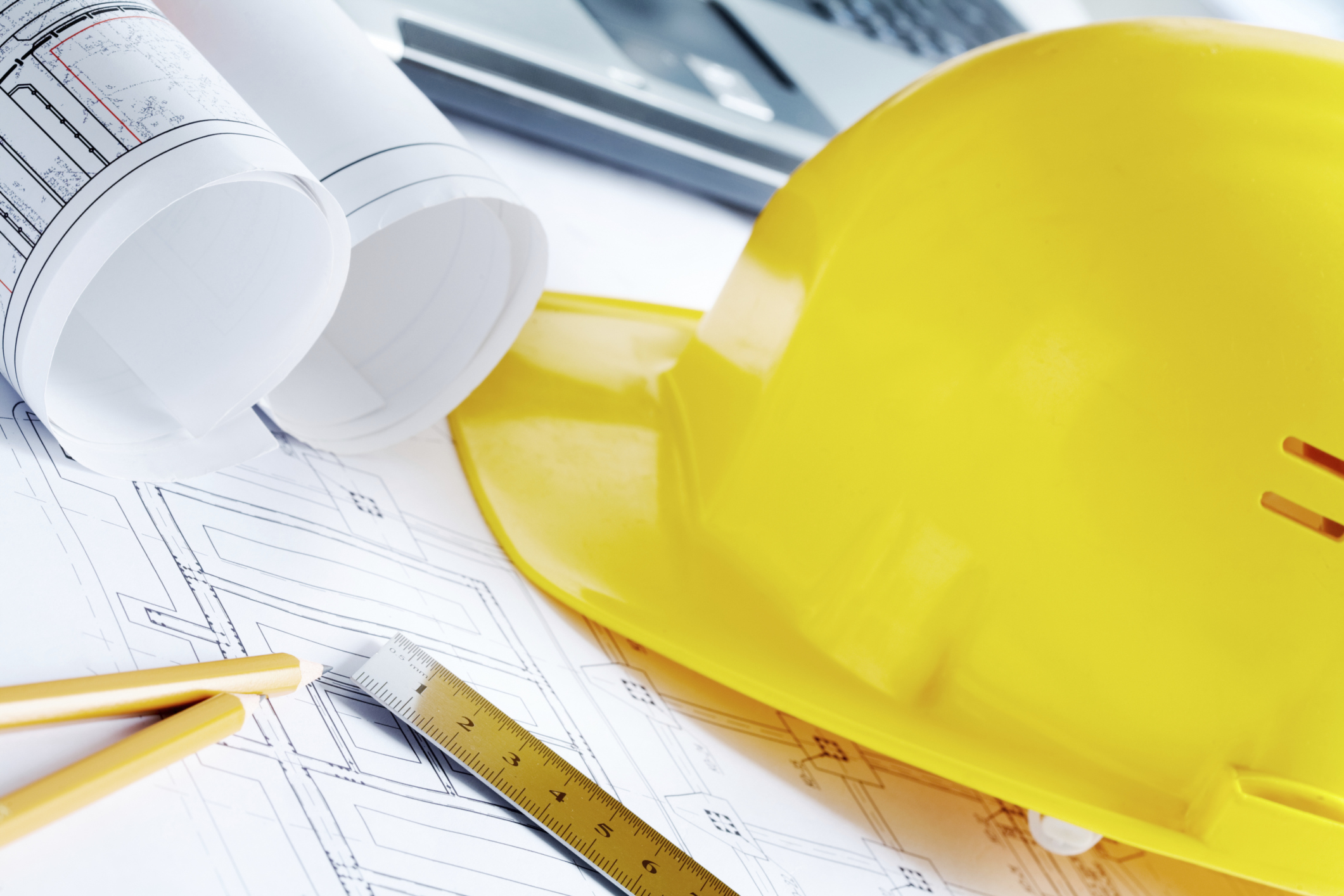 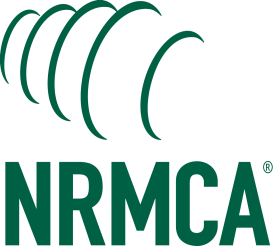 NRMCA Design Assistance Program
[Speaker Notes: One of the most exciting programs NRMCA has rolled out in recent years is our design assistance program. NRMCA provides members and their contractor partners – free of charge -  with detailed parking lot design recommendations, streets and local road design guidance and CAD jointing recommendations. The program helps deliver quality concrete paving designs to increase the likelihood for more successful concrete projects.]
Amelia Square Townhouse complexFredericksburg, VA125 CY Concrete Street150 CY Pervious Concrete Parking Area
[Speaker Notes: Over the last two years there have been 39 DAP’s submitted from Virginia from partners and State Affiliates. While some have gone asphalt, ten of the 39 submitted have chosen concrete. Since 2013, as a direct result of the DAP program 14,315 CY of concrete pavement have been, or are scheduled to be placed in Virginia.]
Middleburg Fire DepartmentMiddleburg, VA250 CY Concrete Parking Area
[Speaker Notes: And while many of the projects submitted are still undecided, the point is that each DAP offers us the opportunity to affect change at the designer level. By helping them to understand concrete design, it is taking the mystery and uncertainty out of offering a concrete alternate.]
Lemon Road Elementary SchoolArlington, VA55 CY Pervious Concrete Parking Area
[Speaker Notes: All in all, over the last 2 years, NRMCA’s DAP has influenced the placement of over half a million cubic yards of concrete and has enhanced the professional reputations of those members that have taken advantage of this powerful member benefit. If your company needs help making the case for concrete, I encourage you to look into NRMCA’s DAP.]
[Speaker Notes: Many members are taking advantage of our new Concrete Parking Lots Boot Camp. As a matter of fact, NRMCA recently conducted Boot camps with two Virginia producers, Titan and Chandler Concrete.

The Boot Camp is a 10 hour hands-on program that provides a collaborative sales approach based on a partnership between the ready mix producer and a key contractor offering a structured plan to increase concrete yardage by utilizing NRMCA tools and programs, including DAP and the concrete pavement analyst software  and establishing an ongoing internal process to expand opportunities and measure progress. 

Successful boot camps in the New Jersey/New York area have already resulted in DAP submissions representing over 1 million square feet of potential concrete.

(This might be a good time to call on anyone from Titan or Chandler who participated in the boot camp to give a first hand account.)

If your company is interested in conducting a Boot camp, contact your National Resource Director, Phil Kresge.]
BUILDING INNOVATION
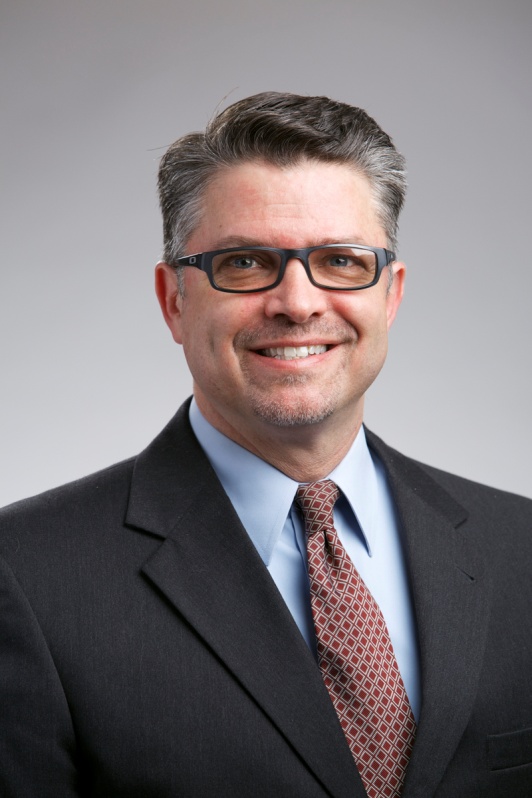 Gregg Lewis
Salem, VA

Master of Business Administration
Master of Architecture
22 Years Built Environment
Economics of Development:  Owners Perspective
Building Shell
Low, Mid-Rise Structures
[Speaker Notes: Inspired by our success with the design assistance program for paving projects, NRMCA has added Gregg Lewis to the national team to develop a similar program for buildings, specifically in the low – mid-rise market.

With the softwood lumber industry making gains into this market, NRMCA is taking steps to counter their efforts and secure concrete’s share of this market.]
Industry Benchmarking
Industry Data Survey
Compensation Survey
Fleet Benchmarking Survey
Quality Benchmarking Survey
Safety Benchmarking Survey
[Speaker Notes: Finally, members report that NRMCA’s benchmarking surveys are at the top of the list of the reasons they maintain membership. Many of you may be familiar with the annual Industry Data Survey which benchmarks the financial health of the industry. But that’s just the tip of the iceberg. The compensation survey, fleet benchmarking, safety and quality surveys also deliver quality information to our members and help them benchmark their own operations and identify improvements or refinements that will help the company perform at its maximum potential. If your company is an NRMCA member, but doesn’t paeticipate in these surveys, I encourage you to start this year.]
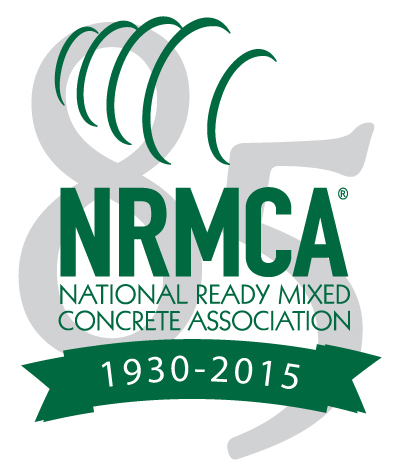 [Speaker Notes: As I mentioned at the beginning, the benefits of belonging to NRMCA are too numerous to detail in the short time we have here. Again, I encourage you to explore the full range of benefits and the work NRMCA is doing by reading through the 2014 President’s Report document and by visiting www.nrmca.org.

As I end the membership portion of my presentation, I want to again thank the members of NRMCA for your continued support.

And to the non-members in the room I ask “What are you waiting for?”

You are already benefiting from the work NRMCA and its members are doing in the industry. We need every ready mixed concrete producer to join the association to support this vital work.]
READY MIXED CONCRETE
CHECK-OFF INITIATIVE
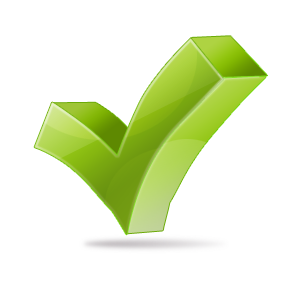 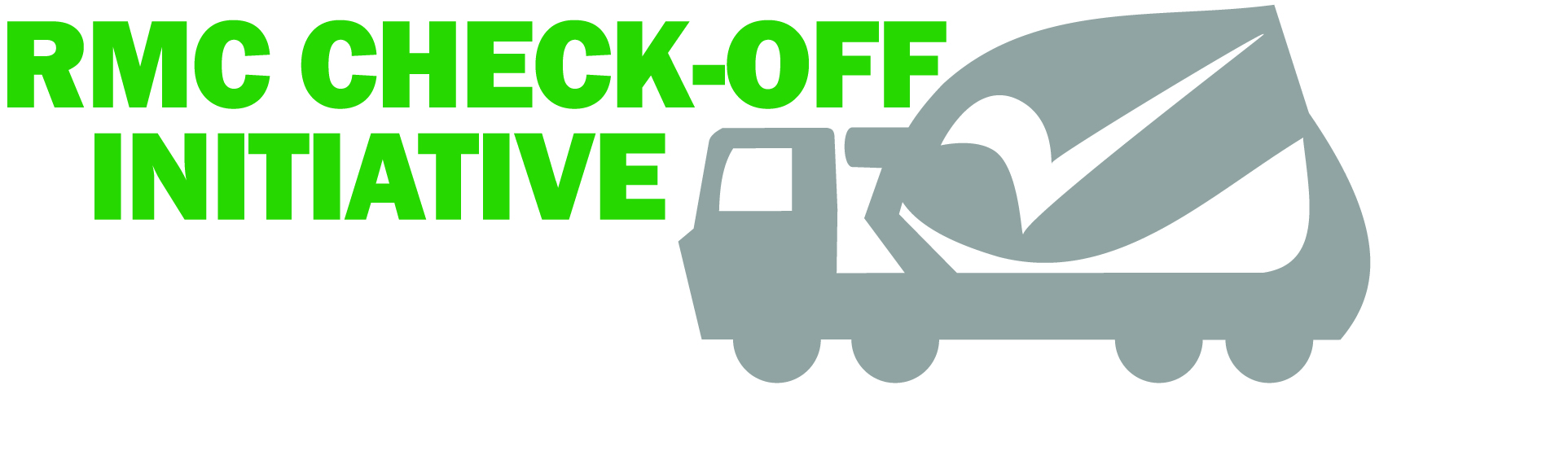 [Speaker Notes: Apart from the association, there is another idea being discussed in the industry that would united the entire industry and could fundamentally change how the industry funds and conducts education, promotion and research.

In March 2013, the NRMCA board of directors voted to educate the industry about the idea of a check-off program for the ready mixed concrete industry and, with demonstrated industry support, pursue check-off legislation in Congress.]
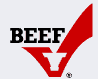 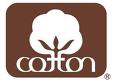 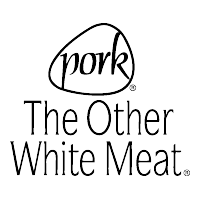 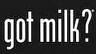 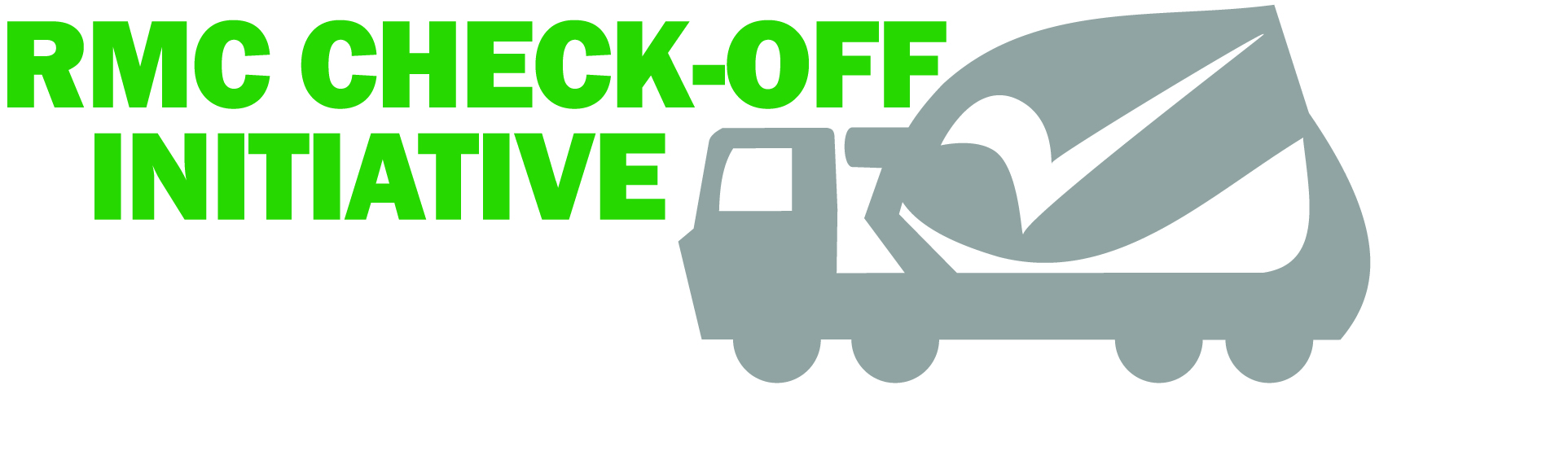 [Speaker Notes: Is anyone here familiar with national or state check-off programs? 

If you’ve ever heard the phrases: Beef, it’s what’s for dinner, Cotton, the fabric of our lives, Pork, the other white meat, or Got milk? You are at least familiar with the product of some of the largest, most well established national check-offs in the country.

Check-offs are not voluntary, but mandatory for all industry participants in the industry that chooses to implement them.]
What is a National Check-Off Program?
Established by an Act of Congress followed by industry referendum
Created to help fragmented industries raise funds for generic commodity/product promotion
Funded through a mandatory assessment levied on industry participants
Oversight by a federal agency
Large base of support from industry
Small, flexible governing board
Staff & budget separate from any other organization
Participants can decide to discontinue program through subsequent referendum
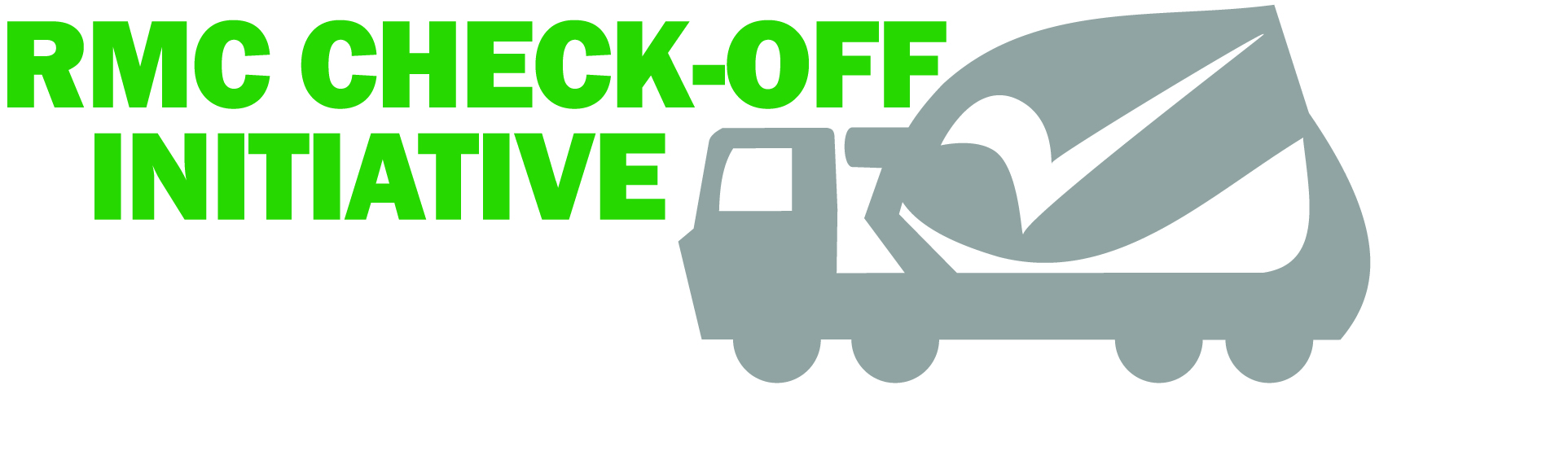 [Speaker Notes: In a nut shell, check off programs are a federally mandated system of collecting assessments from industry participants to fund generic promotion, research and education to the benefit of all.]
Why a National Check-Off Program?
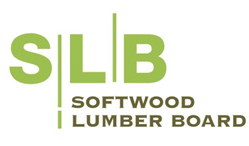 "Wood should be a major component of American building and energy design." 
 USDA Secretary Tom Vilsack
Softwood “Opportunities”:
1. Light Commercial & Multi-Family Construction
2. Converting concrete slabs and walls to softwood lumber
3. Coordinated, North American-wide marketing strategy.
*$14 million collected through assessments in 2014
*$18 million available in 2015
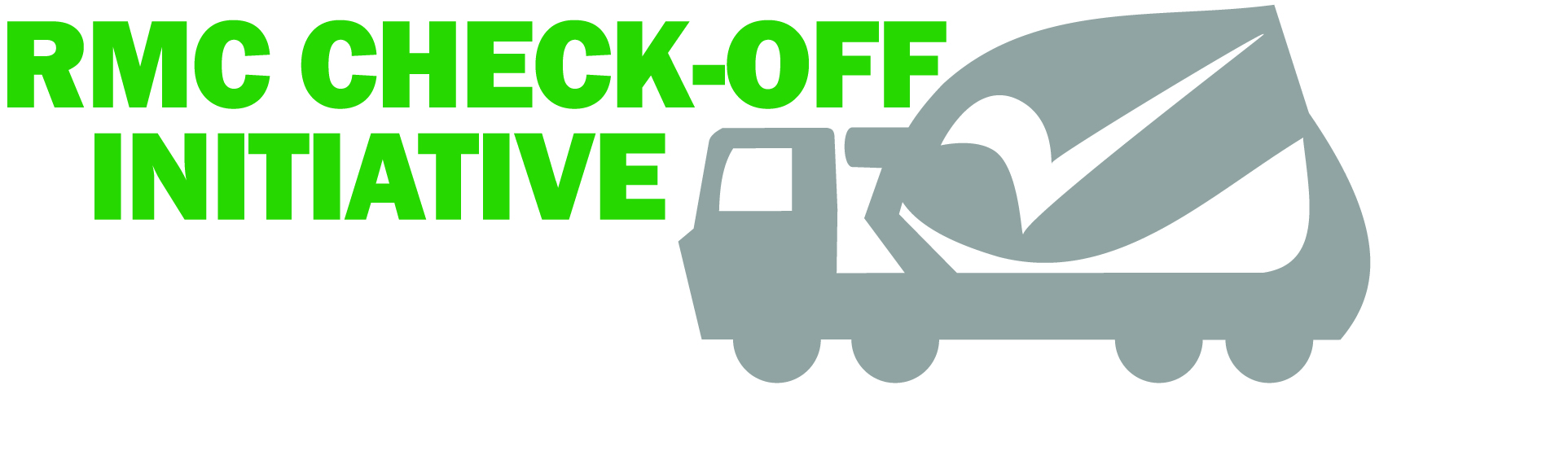 [Speaker Notes: The latest entry into the check-off arena, and the one that should be of most concern for the ready mixed concrete industry is the softwood lumber board.]
What Can a National Check-Off Program Fund?
Generic product promotion
Education
Limited to 501c3 or 501c6 organizations
Funding set aside for regional/state/local programs
CAN NOT FUND: Government advocacy/lobbying efforts at any level of government
CAN FUND education for government officials
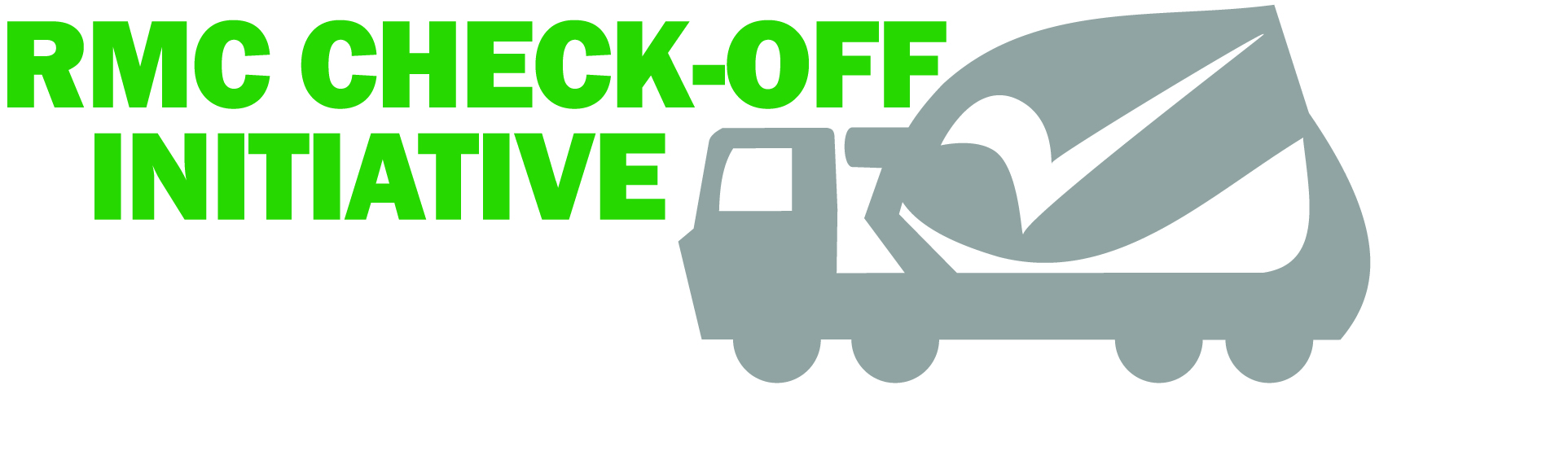 National Check-Off Program: Who Pays?
All U.S. ready mixed concrete producers
Exemption for concrete used for highway/mainline paving
How Do They Pay?
Assessment based on annual production
Produced in a “geographically fixed” plant
Delivered in a plastic state from a revolving mixer or agitator truck
Audits will be conducted to insure proper compliance
What Do They Pay?
Industry Recommended Assessment Rate: 15 cents/cyd
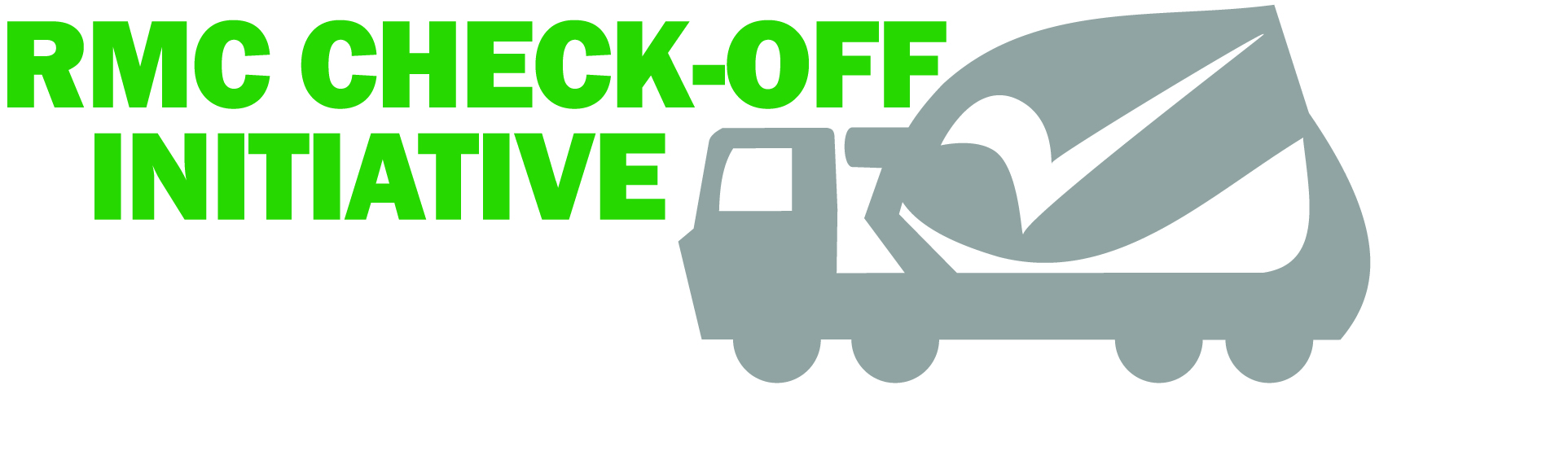 Return On Investment (ROI) On average, $5.7 in benefits for every $1 spent
Cost-Benefit Ratio of Various Check-off Programs
Many individual producers in these industries lacked the resources for large scale campaigns, but Check-offs funded generic promotions benefiting their entire industries
[Speaker Notes: Why do industries establish check-off programs – because of proven return on investment.]
NATIONAL CHECK-OFF PROCESS
PHASE I
Educate Industry Initiative
Educate Federal Legislators
Majority of Industry Support (75%) of Companies then Passage of Federal Law
Allows Phase 2
Phase 2
Federal Law Passed—Issue Order
Federal Department Referendum
Simple Majority By Plant
If Passage, implement Order
Establish Check-Off Board
Collect Funds
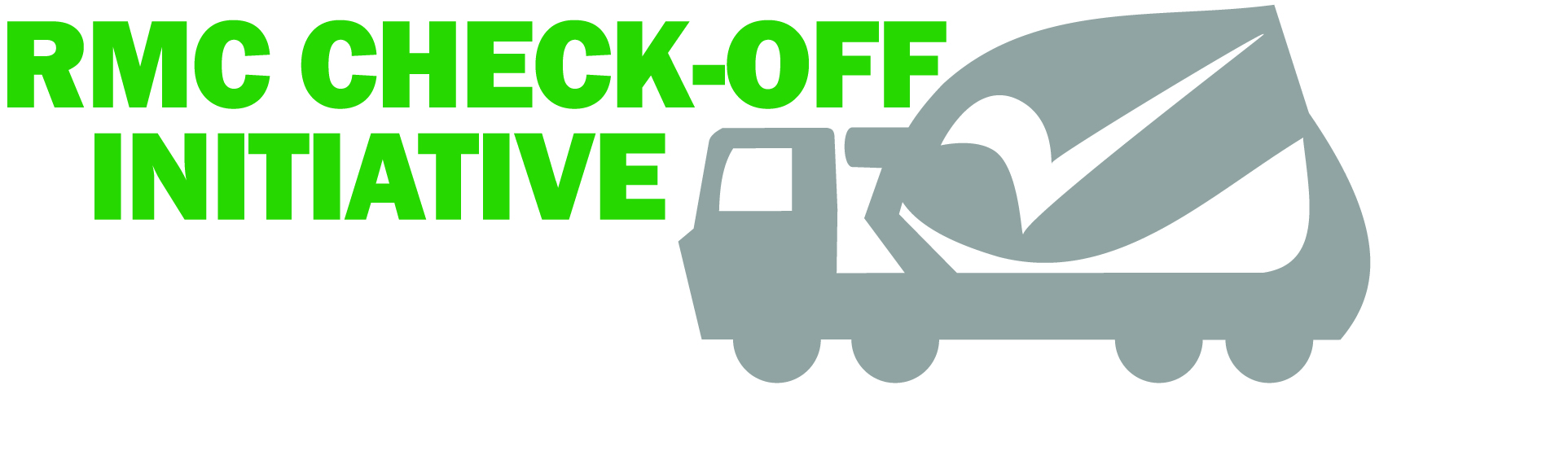 National Check-Off Referendum Phase 2:Who Votes?
All U.S. ready mixed concrete producers under assessment
How Do They Vote?
One Plant – One Vote
All permitted plants
Referendum Managed By Agency
Agency Audit Pool Population Option
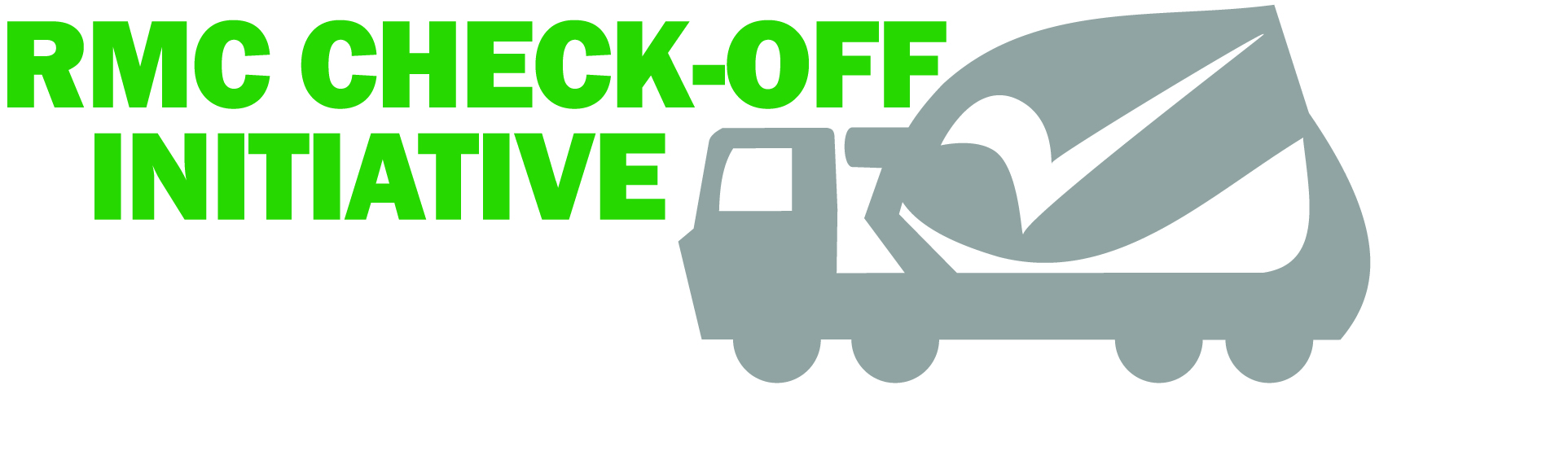 Check-Off Board would manage the affairs of the program in compliance with statutory mandates
Board of Directors
Federal Agency Oversight
Approves board’s annual budget
Reviews administrative expenses 
Approves business plans and contracts
Appoints board members from industry nominations
Attends board meetings
Has veto power over fundamental promotion messages under certain circumstances.
Board will manage the affairs of the program in compliance with industry written statutory mandates
Hire staff
Board is responsible for protecting the interests of the ready mixed concrete producers paying assessments
Has fiduciary responsibility 
Approves program funding
Manages staff
Communicates to program participants
Provides ROI evaluation to participants
Limit established by industry representatives
[Speaker Notes: Important to note that check-off legislation would not give the federal government any added regulatory authority over the industry. The government’s role is to make sure the check-off board lives up to the Act and the Order that the industry will have voted to approve.]
RMC Check-Off Governance
30 member board of directors
Nominated by industry
Appointed by U.S. agency Secretary
3 directors from each of the 10 established affiliate regions
Within each region, one director each from pool of small, medium and large producers
Size determined by number of plants
3 year term of service – limited to 2 consecutive terms
Companies limited to one representative on Board at any given time.
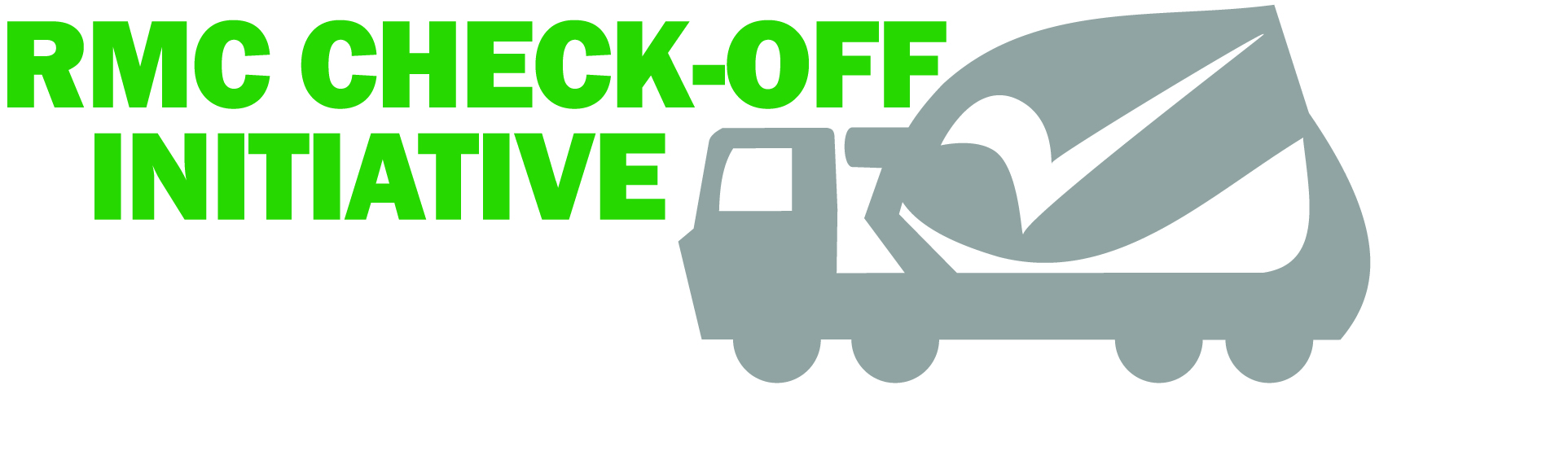 Check-Off Program Funding
Regional/State/Local Programming – 45% (Minimum)
Project-based
Funding distributed in similar fashion as RMCRE Foundation 
Should not effect funding mechanisms already in place
Administrative – 10% Maximum
Reimburse agency for costs associated with management of check-off program
Staff, overhead
Cost of referendum
Communications
National Programming – What’s Left
Promotion, Research, Education
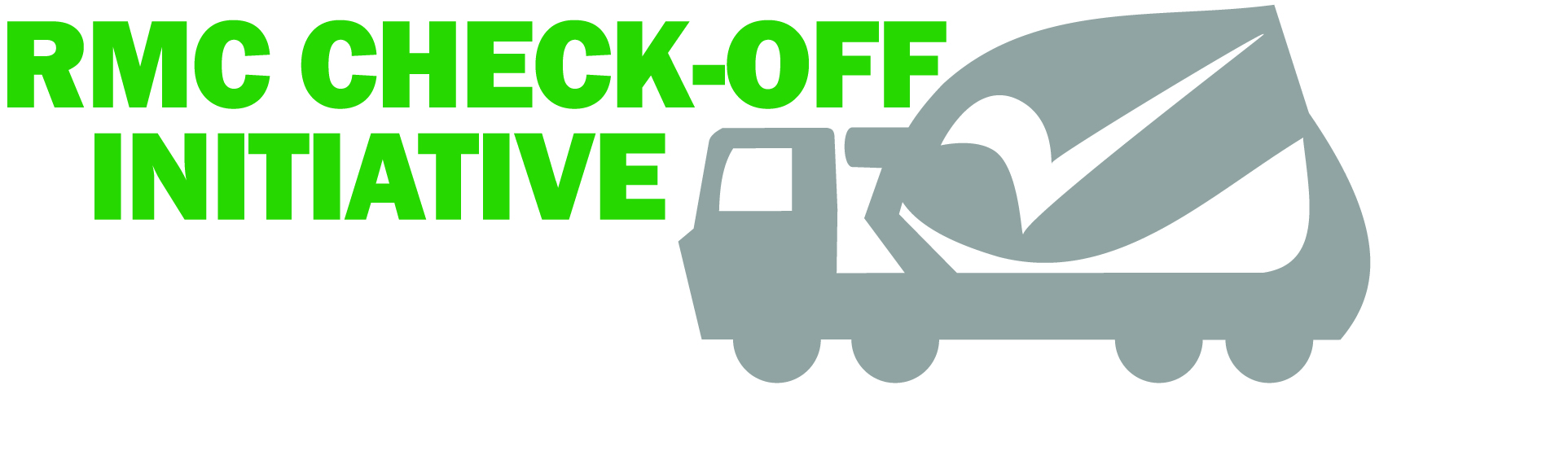 Check-Off Program Funding
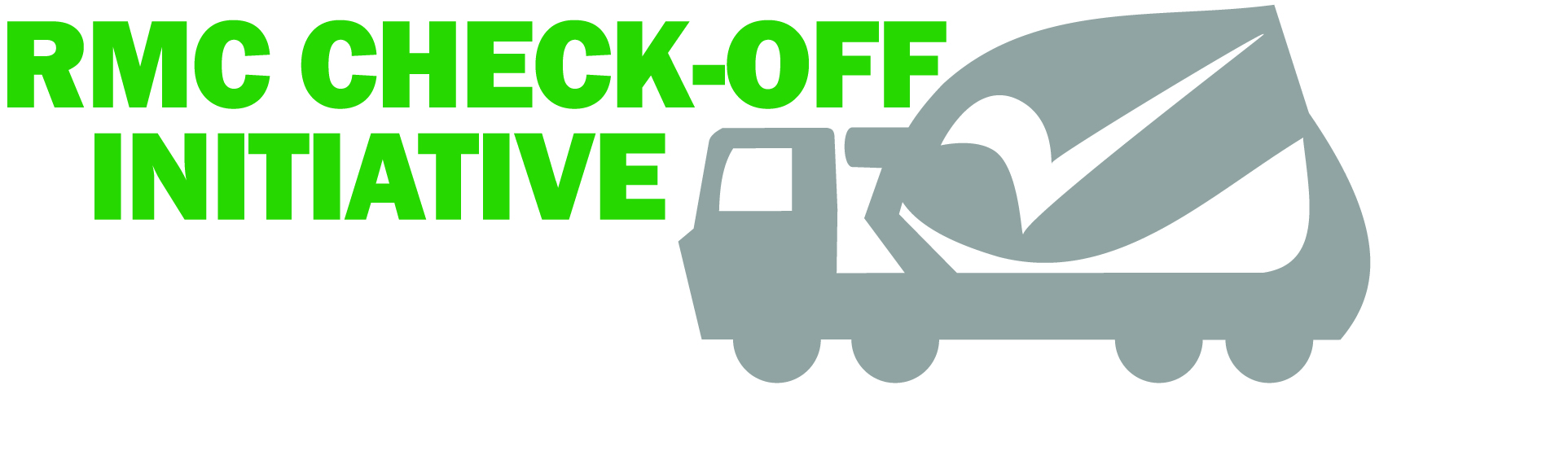 READY MIXED CONCRETE
CHECK-OFF INITIATIVE

Questions?
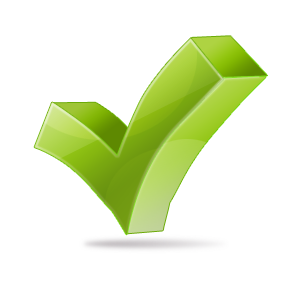 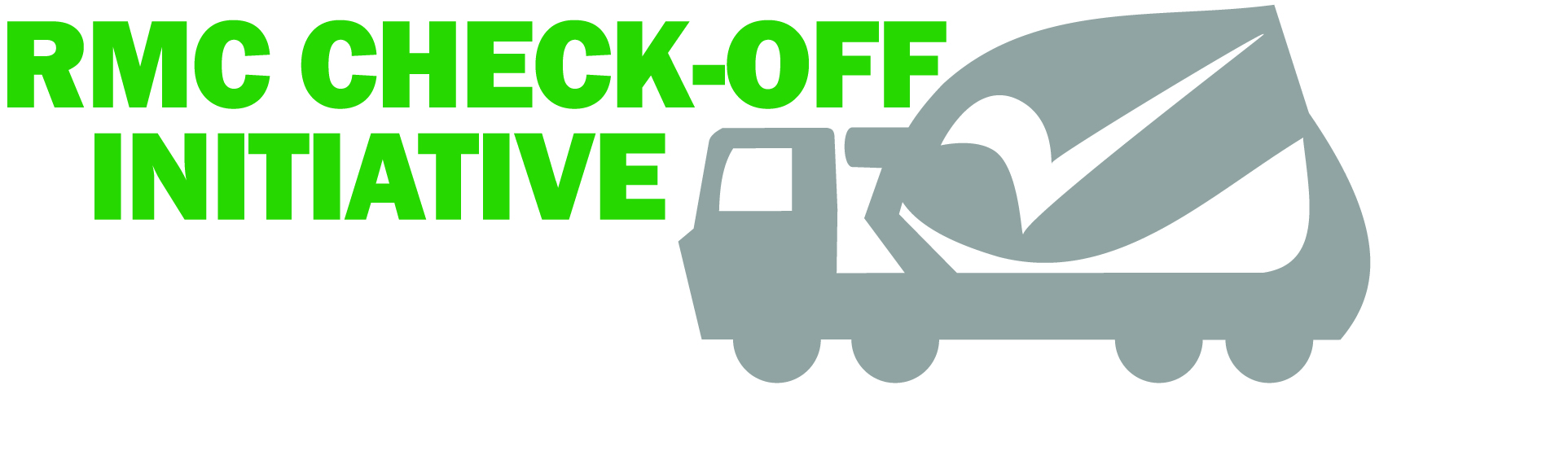 [Speaker Notes: As you may know, there has been a lot of talk in the industry about this program. 

The future of this idea is truly in your hands. As industry participants, you have the power to make this happen or voice your opposition. 

Are there any questions?

There is a check-off questionnaire at your place, please complete it and return to Kathleen Carr-Smith so that we can record your thoughts on the proposed program.]
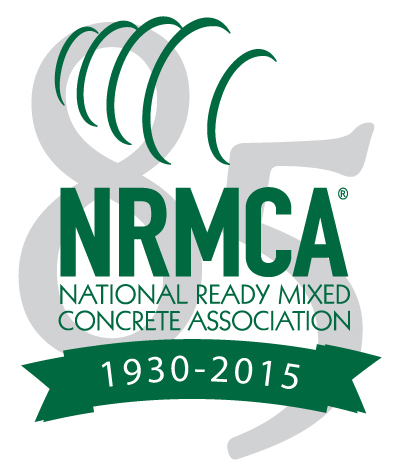 [Speaker Notes: Thank you again for giving me the time to discuss how your company should be taking advantage of all that NRMCA has to offer.]